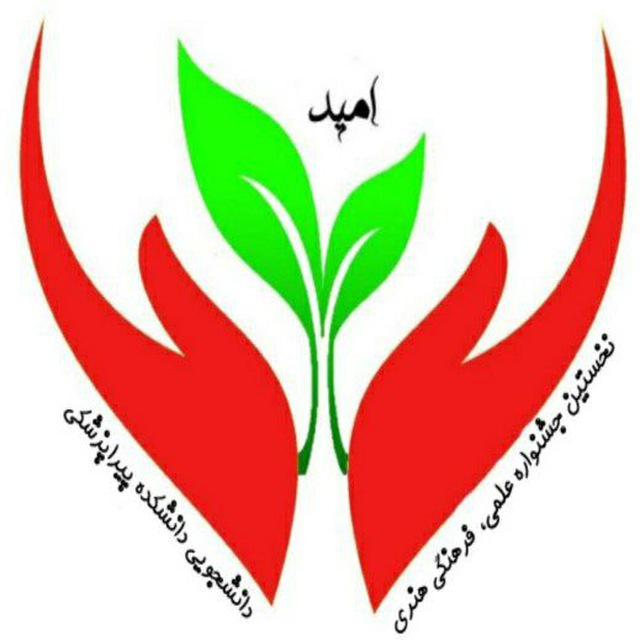 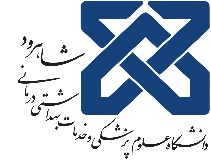 Code:
نخستین جشنواره علمی فرهنگی دانشجویی دانشکده پیراپزشکی (امید)
21 آبان ماه 1403
عنوان
تهیه کنندگان: